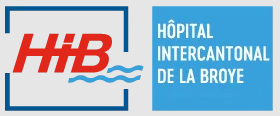 Le rhumatisme : mythe et réalité
Dr Romain Garofoli
Rhumatologue – médecin chef
HIB
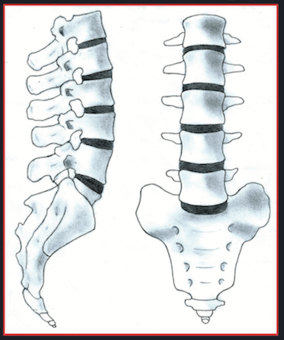 Présentation
Dr Romain GAROFOLI – rhumatologue


Médecin chef HIB (Hôpital Intercantonal de la Broye)
Estavayer le Lac
Moudon : un vendredi sur 2
La rhumatologie
Médecin du rhume ?
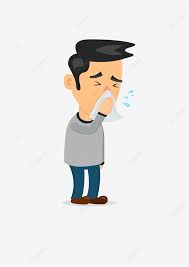 Introduction
Rhumatisme, origine
Dérive du grec ancien signifiant « flux, écoulement, eau qui coule »
Considéré initialement comme un écoulement d’humeur ou de fluides corporels

Rhumatisme : douleur du système musculo-squelettique

Rhumatologue : médecin en charge des rhumatismes
Rôles du rhumatologue
Spécialité médicale 
Pas de chirurgie
Réalise infiltrations, parfois ultrasons

Maladies musculo-squelettiques
D’origine inflammatoire : polyarthrite rhumatoïde, spondyloarthrite…
D’origine dégénérative : arthrose
D’origine abarticulaire : calcifications…

Douleurs rachidiennes : lombalgies, cervicalgie, canal lombaire rétréci…
Maladies osseuses : ostéoporose
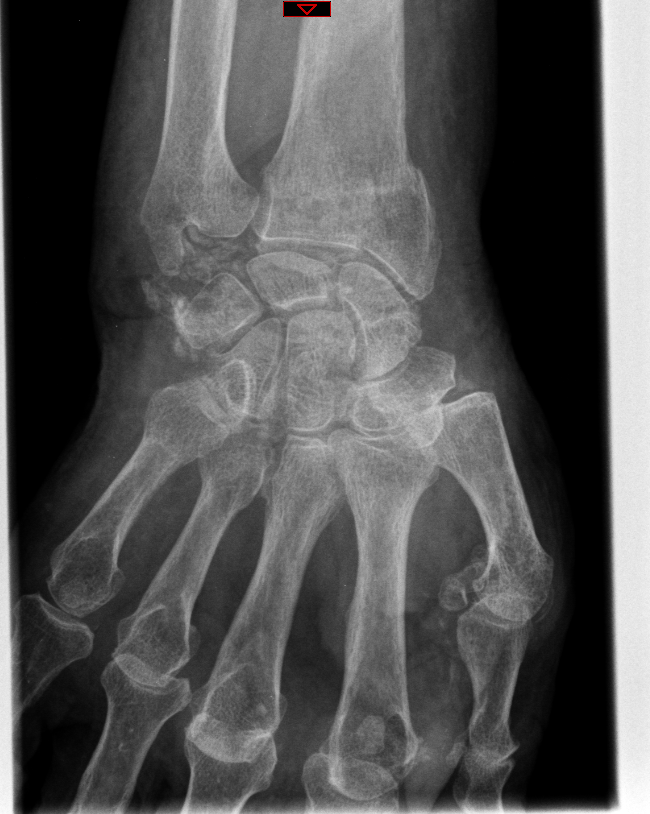 Rôles du rhumatologue
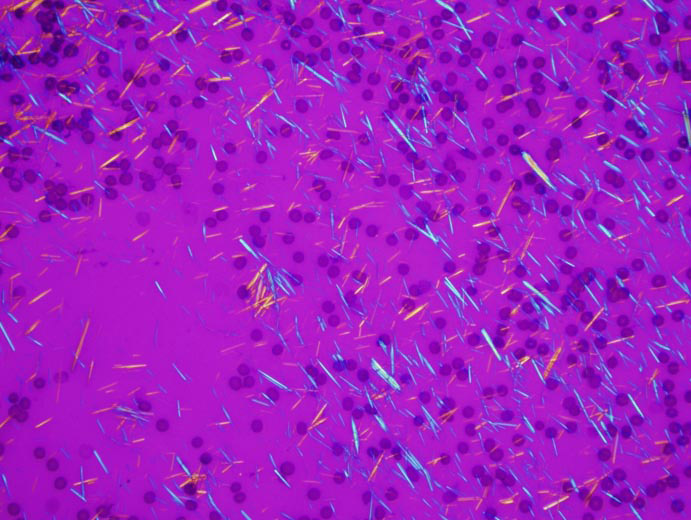 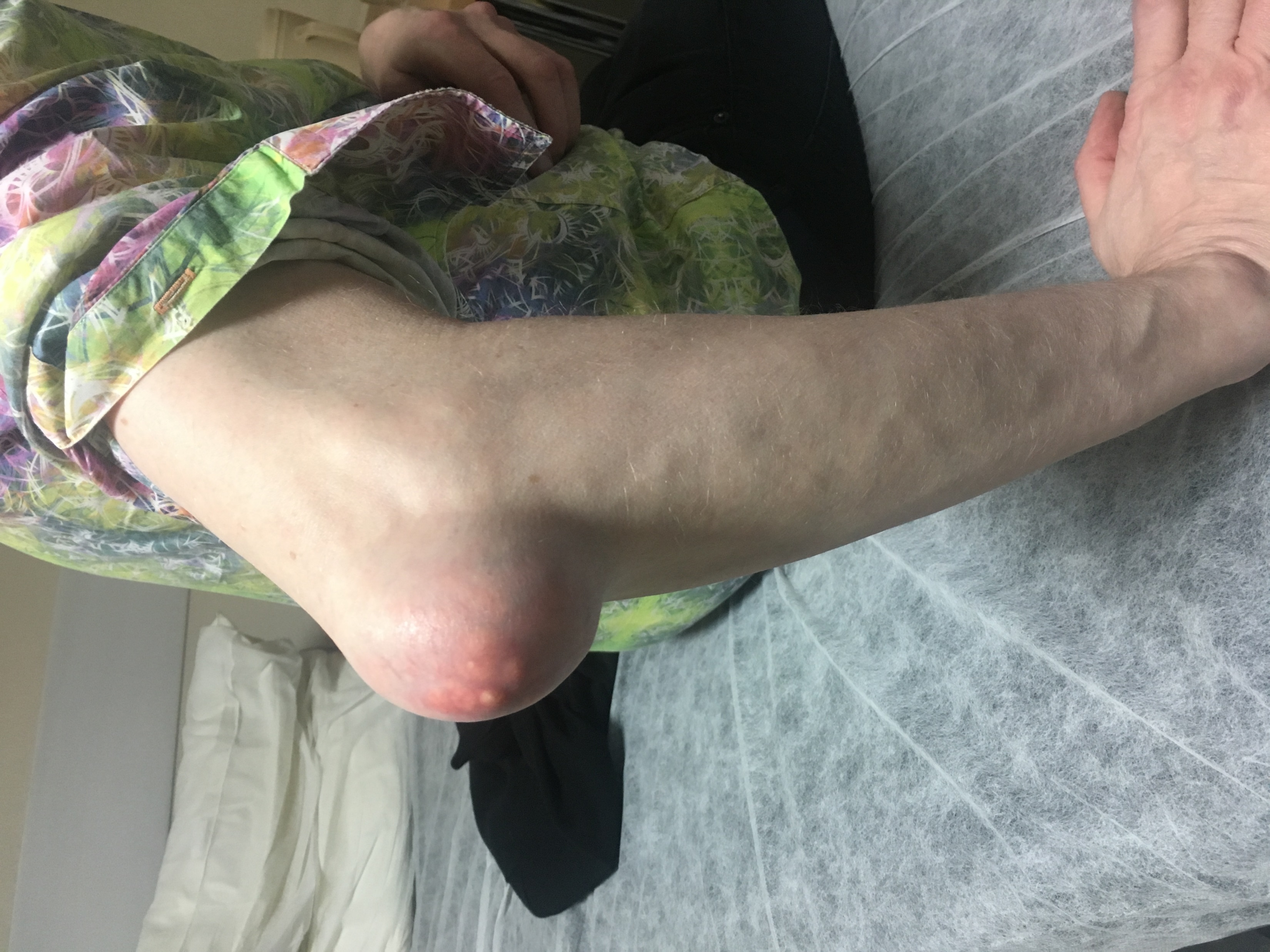 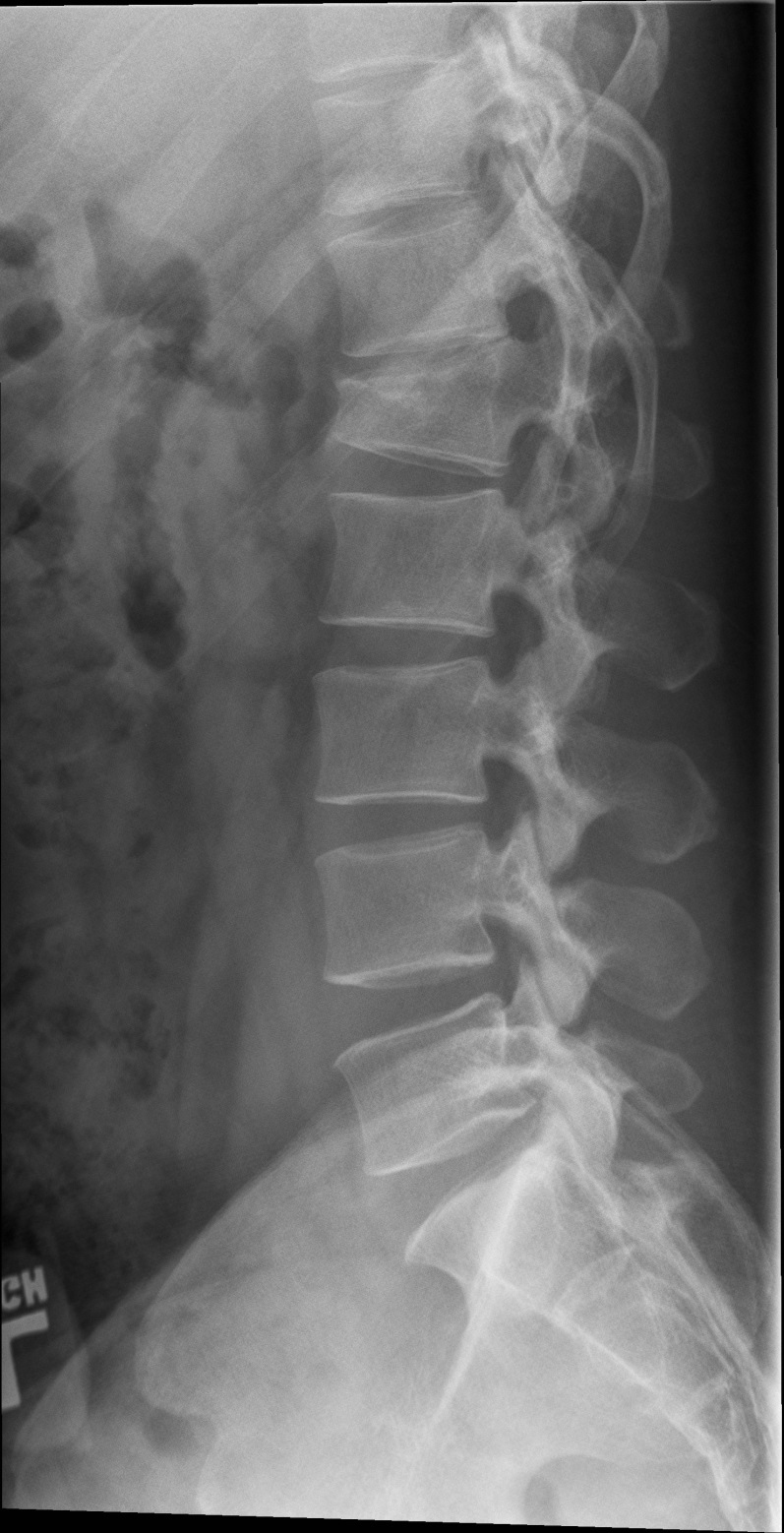 Cofer
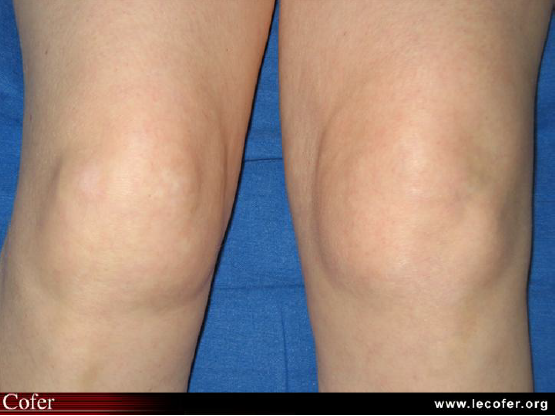 Cofer
Idées reçues en rhumatologie
C’est une spécialité qui s’adresse aux personnes âgées

Les infiltrations sont dangereuses 

Contre l’arthrose on ne peut rien faire

Les traitements de l’ostéoporose engendrent des fractures

La radiographie ne sert à rien, il vaut mieux faire une IRM
Rhumatisme dégénératif/mécanique
Présentation du cas
Patient de 37 ans consulte pour une douleur de la jambe gauche

Douleur sur le côté de toute la jambe jusqu’à la cheville

Douleur du bas du dos également

A essayé de prendre du Dafalgan sans succès

Évolution depuis 6 semaines
Examen clinique
Douleur lors de la marche

Pas de boiterie

Pas de faiblesse musculaire

Examen des hanches et des genoux normal
Diagnostic
 Sciatique gauche

Ou lomboradiculalgie gauche

Ou lombosciatique gauche
IRM lombaire
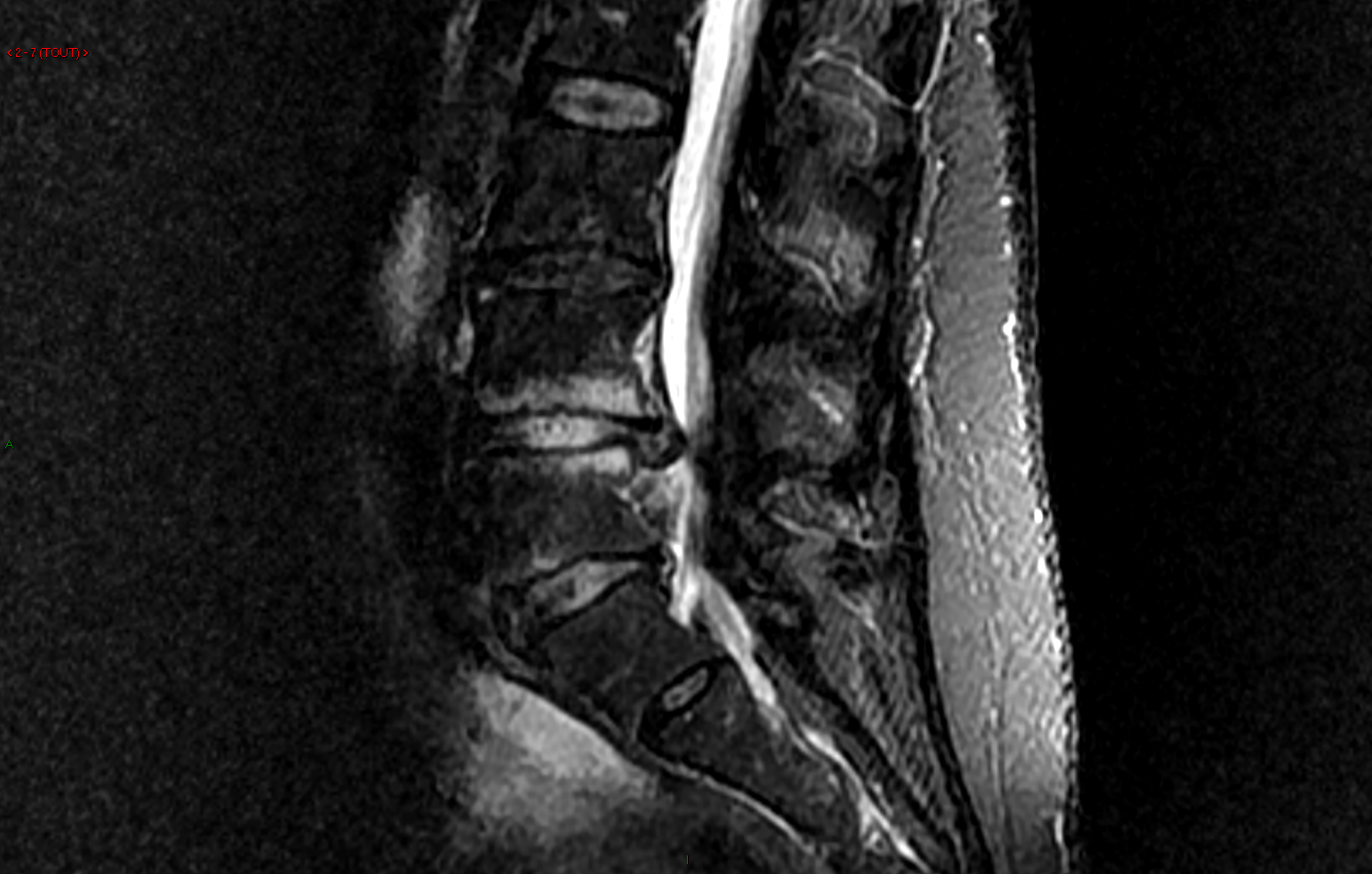 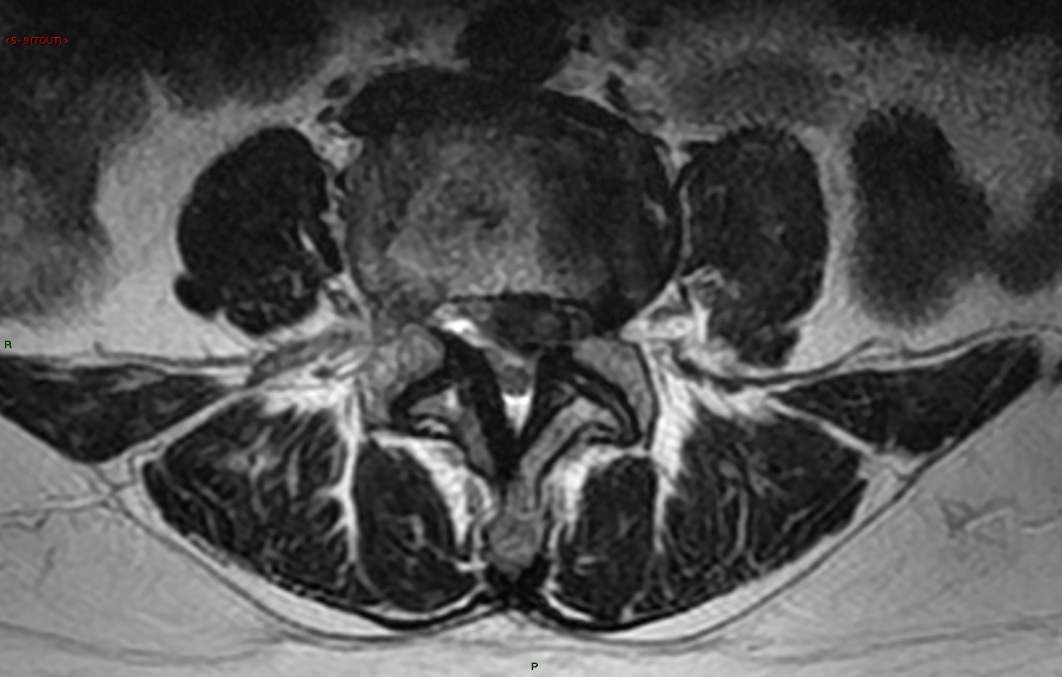 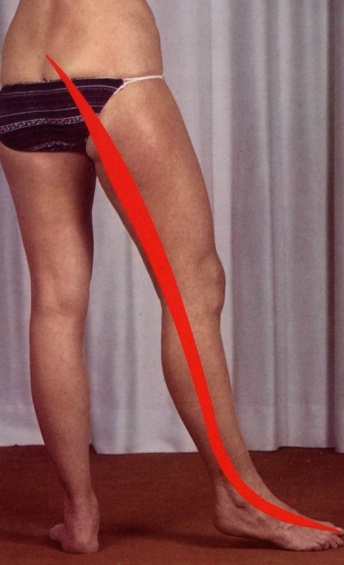 Sciatique (1)
Pathologie fréquente

Douleur : bas du dos + membre inférieur

Touche le sujet entre 20 et 100 ans

Causes multiples : hernie discale, canal lombaire rétréci…
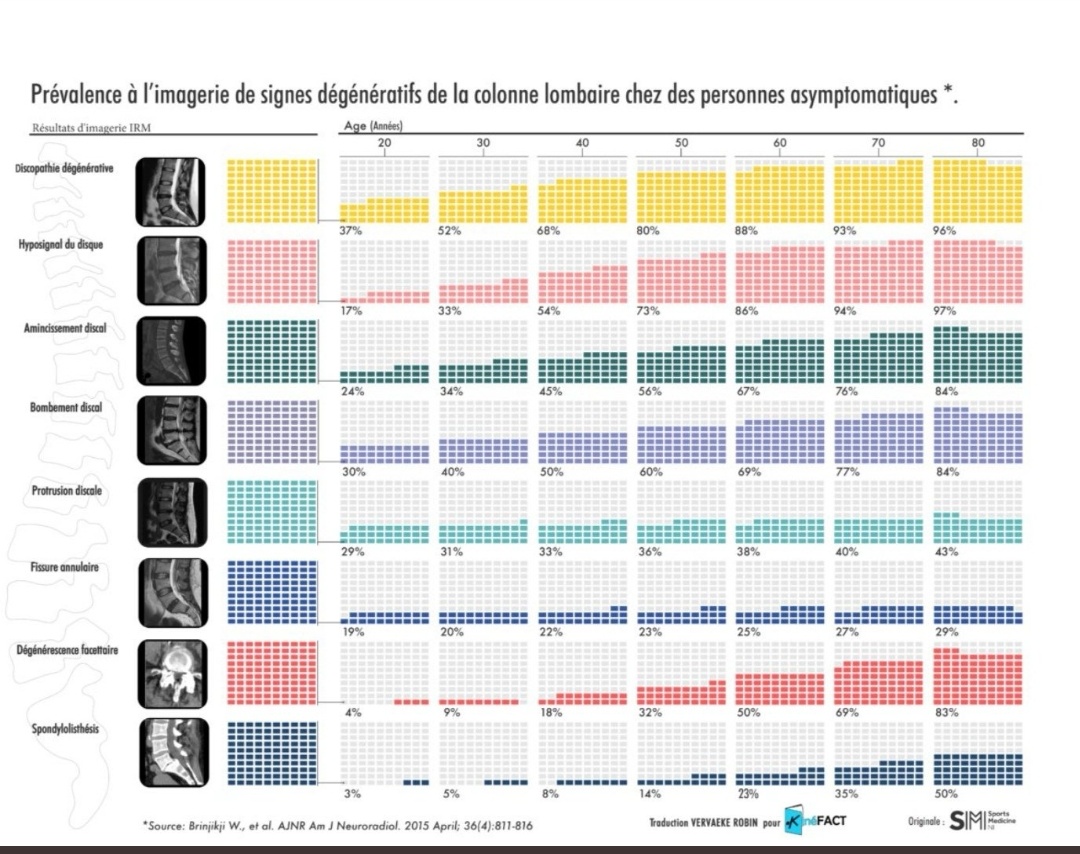 Sciatique (2)
Traitement

Repos relatif : maintien si possible des activités

Physiothérapie active : pas de massage mais plutôt des exercices !
Médicaments 
Antidouleur
Anti-inflammatoire ou corticoïdes (cortisone)

Si échec : infiltrations x 1-3

Si échec ou urgence : chirurgie
Rhumatisme inflammatoire chronique
Présentation du cas
Patiente de 38 ans, formatrice en informatique, cycliste

Douleur des mains et des pieds depuis 6 mois avec gonflements occasionnels, surtout le matin au réveil

Réveils nocturnes liés à la douleur

Radiographies des mains : normale
Examen clinique
Plusieurs articulations gonflées au niveau des mains et poignets


Reste des articulations sans particularité
Explorations complémentaires
Laboratoire
Inflammation : élévation de la CRP (protéine C-réactive)
Immunologie : Facteur rhumatoïde et anticorps anti-CCP positifs

Ultrason : présence de synovites (gonflement articulaire)
Diagnostic
Polyarthrite rhumatoïde !
Polyarthrite rhumatoïde (1)
Rhumatisme inflammatoire chronique

Atteinte des articulations
Préférentiellement mains et pieds
Toute articulation possible

Prévalence : 0.5% de la population
Polyarthrite rhumatoïde (2)
Facteur de risque : tabac

Sexe : touche plus souvent la femme que l’homme (surtout < 60 ans)

Âge : 
Débute souvent autour de 50 ans
Peut survenir à tout âge !
Polyarthrite rhumatoïde (3)
Traitements
Mesures diététiques : 
Arrêt du tabac
Activité physique régulière
Alimentation : régime méditerranéen

Médicaments = traitement de fond :
1ère ligne : Méthotrexate
Si échec : biothérapie
Polyarthrite rhumatoïde (4)
Histoire de la maladie

Maladie chronique


Objectifs des traitements : rémission de la maladie
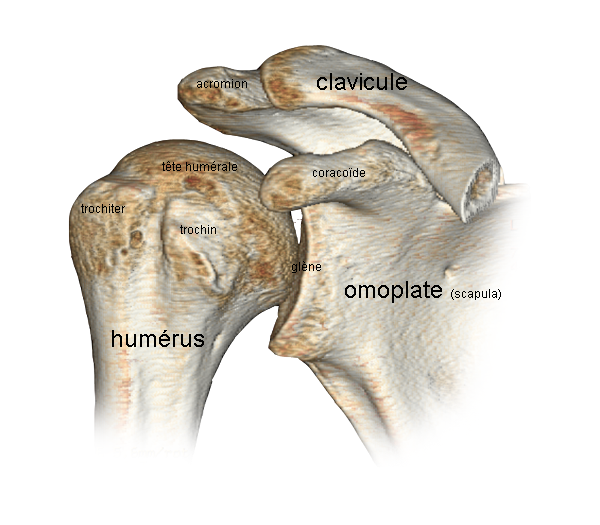 Rhumatisme abarticulaire
Présentation du cas
Patiente de 51 ans consulte pour douleur aiguë de l’épaule droite

Pas de contexte traumatique

Échec d’un traitement par anti-inflammatoire
Examen clinique
Examen clinique
Douleur majeure de l’épaule
Mobilisation quasiment impossible

Prescription de radiographies
Radiographie
Traitement
Prise en charge

Infiltration de la bourse de l’épaule sous ultrasons

Poursuite des anti-inflammatoires quelques jours


Évolution rapidement favorable
Explications du cas
Diagnostic : poussée d’un rhumatisme microcristallin de type hydroxyapatite

Traitements possibles
Anti-inflammatoires
Corticoïdes (cortisone)
Infiltration de corticoïdes (cortisone)

Evolution favorable après traitement
Récidive possible
Conclusion
Le rhumatologue prend en charge :
L’ensemble des atteintes musculo-squelettiques
Chez des patients de tout âge

Quelle que soit la pathologie, il y a toujours des solutions à proposer :
Médicaments
Physiothérapies
Infiltrations
Etc.